www.healthinnowest.net/academy
Quality Improvement workbook
v. 5 February 2024
2
What is the workbook?
The workbook is a collection of worksheets that can be used to help structure and guide a simple quality improvement (QI) project. We recommend you start at the beginning and work your way through each activity or use the contents page to navigate your journey. 
Who is the workbook for? 
The workbook has been designed to help people that are running a QI project in a healthcare setting. If you are new to QI then do check out our on-demand QI training. 
Some worksheets can be completed by one person, but the majority will need completing as part of a team-based activity with a mix of people involved in your project work. Involving your stakeholders (people impacted by the changes you’ll be making) in these activities will significantly help your project to be a success.   


Why would I want to use the workbook? 
We know that running a QI project can sometimes be complicated and confusing. We hope that this workbook will provide practical, simple support to guide you through the process. Watch this video to understand how QI tools can be used in a real healthcare improvement project.  
This workbook is structured and colour-coded to help you design a QI poster or write an improvement report to share the learning from your project. 
Check out our guide to creating a QI poster for more information and once you have created your poster, please share it with others on our Evidence Repository. 
The West of England Academy offers a wide range of free resources to healthcare professionals and innovators across the region. To find out more, visit our website or email healthinnowest.academy@nhs.net
3
Steps in the model for improvement
All tools are available on our website at:
https://www.healthinnowest.net/facilitators-guide-to-quality-improvement/
4
1. Understand the challenge
It is important to take the time to fully understand the problem you are trying to solve.
Tools to complete at this stage:
5 Whys
Stakeholder mapping
Process mapping
If you skip this stage, you might waste time making a solution that doesn’t solve your issue.
At the end of this stage, you will have the information you need for your poster on the Background/ Problem/ Issue.




About the tools
5 Whys is a simple tool to help you start to identify the root cause of a problem. To explore more complex challenges, you can use SEIPS or tools from the Creative Problem-Solving Toolkit.  
Stakeholders are everyone involved, interested in and benefiting from your project work. Understanding and engaging with your stakeholders is crucial to the success of your project as they can be champions of your work or create barriers. You can further explore your stakeholders using the galaxy mapping and persona tools.  
Process mapping can be used to demonstrate the current way of working to identify areas for improvement, for example where the same activity is repeated unnecessarily or where there is a ‘bottle neck’, or a new ‘improved’ process, for example you can map what the process would look like if you changed it in some way. 
Forcefield analysis helps you understand barriers and enablers.
5
5 Whys
Example:
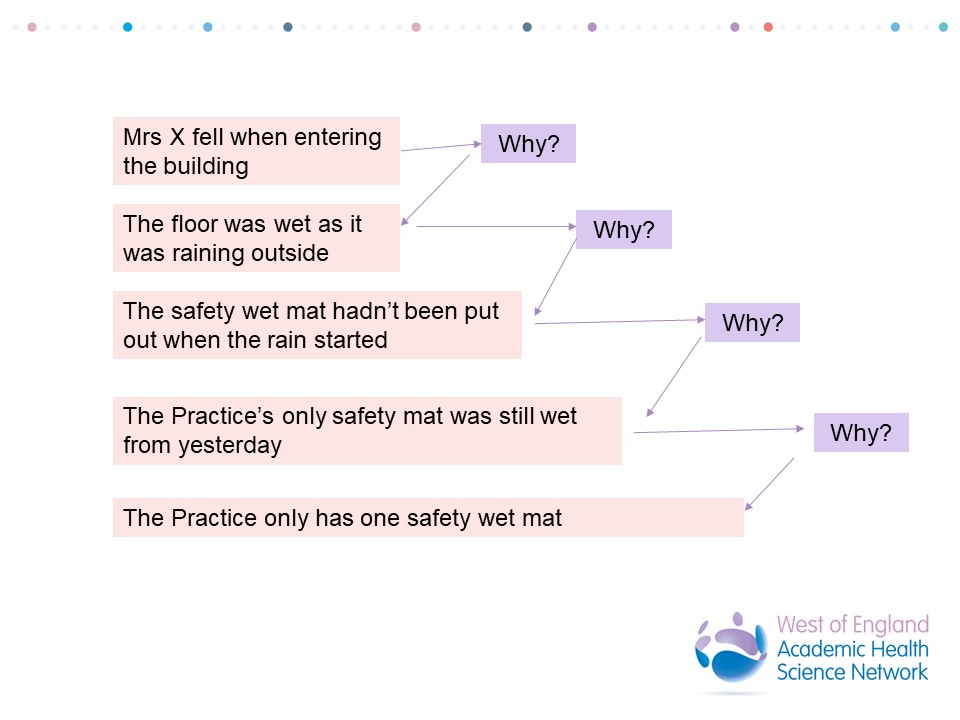 6
Template: 5 Whys
7
WORK SYSTEM
Tools and technology
Organisation
OUTCOMES
PROCESSES
Person(s)
External environment
Tasks
Internal Environment
8
Template: SEIPS
9
Stakeholder mapping
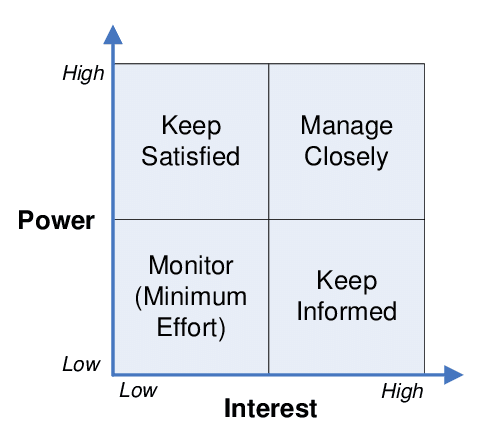 10
Stakeholder mapping template
11
Process mapping
Questions to consider with your team before starting:
What is the aim for this process mapping exercise? 
What is the start and the end of the process you are mapping?
Do you have everyone involved in the process taking part?
Can you map this process in one session, or should you chunk it? 


Use these symbols to plot the process: 
Box: shows the activities of the process.

Diamond: represents the stage in the process where a question is asked, or a decision is required.

Oval: shows the start of a process and the inputs required and the end of the process with the outputs. 

Arrows: show the direction of the process.
If you are drawing a process map in PowerPoint look for the green anchor points when attaching arrows, as these will connect things up and keep the arrows with the right boxes when you move things around.
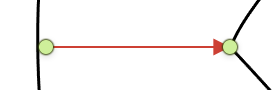 12
Process mapping template
Draw your process map here…
13
Force field analysis for project:
Actions to reduce the restraining forces:
2. Set a SMART aim
A SMART aim will help everyone involved in your project understand and agree what your objective is, it doesn’t leave any room for confusion or misunderstanding. Using a SMART aim will help define the scope of your project and make your project measurable. 
At the end of this stage, you will have the information you need for your poster on the Aim.
15
SMART aim
16
SMART aim template
Sense check by discussing with your team

Key terms: Are the key terms defined clearly?
Scope: What is the scope of the improvement? Which patients, services, locations etc. are included or excluded?
Timescales: How good, by when? When is the improvement intended to happen by? What is the scale of the improvement?
Constraints: What are the constraints on how the improvement is undertaken? What don’t you want to accidentally make worse?
Measurement: How will the improvement be measured?
No solution: Does the aim include the solution? (It shouldn’t)
17
3. Identify your measures
To ensure the changes you are making are improving the situation, you will need to collect some data. If you have evidence that your QI project has worked, then you will be more likely to secure funding to sustain the changes. The data doesn’t need to be complicated, keep it simple and easy to collect. 
Key concepts to understand are measurement for improvement, using process, outcome and balancing measures, and defining operational definitions for measurement. 
At the end of this stage you will have a plan for collecting the data for your results section of your poster and you may have some idea of how you will present your data as an image or chart.
This stage can be a bit iterative, and it make take a few tests of change to get the measures right so don’t worry if you don’t get it right first time.
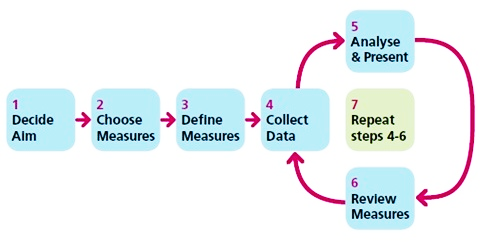 Also ask yourself:
Where will you review and discuss your data as a team? 
How will you share and celebrate success?

Bonus training course: When working with data, improving your Excel skills can help you process, clean and present your data. 
Watch our masterclass on using Excel with data for improvement and download the video transcript.
18
Identifying your measures
19
Identifying your measures template
20
Representing data on charts
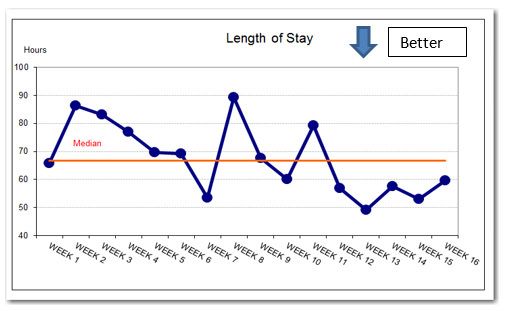 You can use run charts, word clouds, or infographics, for example…
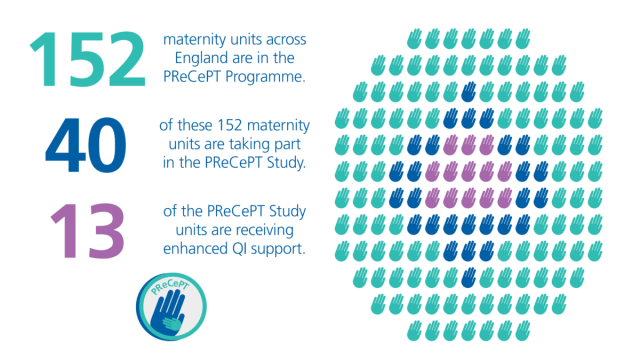 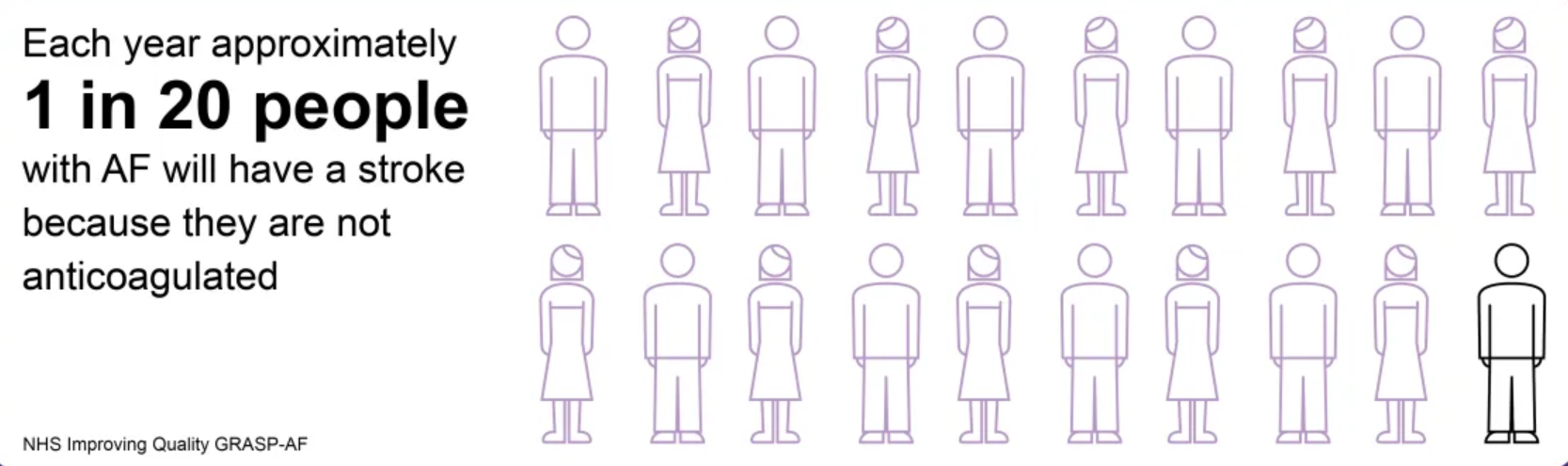 Find out more about making infographics by watching our short video.

Our QI on-demand training includes bonus sessions on how to collect and present data.
Plot the Dots/Making Data Count from NHS England are useful guides and include templates to make charts from your data.
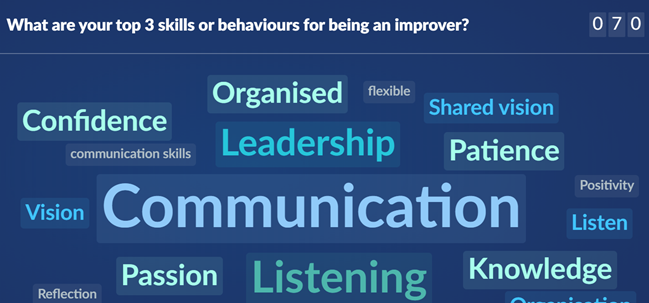 21
[Speaker Notes: Ref: https://www.iecodesign.com/blog/2015/2/2/run-charts-in-quality-improvement-work]
4. Create and select change ideas
Don’t jump to the obvious ideas to test, take some time with your team to think creatively about ways to reach your project objective. 
Use Greenhousing to create an environment to nurture ideas. TRIZ is an example of a Liberating Structure to develop ideas in a creative way.
If you need to prioritise your ideas, you can use MOSCOW to separate them into the things you must do, should do, could do, or won’t do.  
At the end of this stage, you will have some ideas for how you can plan your approach to change, and this will help you put together your Method/ Strategy for Change in the next stage. 
Our Creative Problem Solving Toolkit has lots of other tools to help you through the creative problem-solving process.
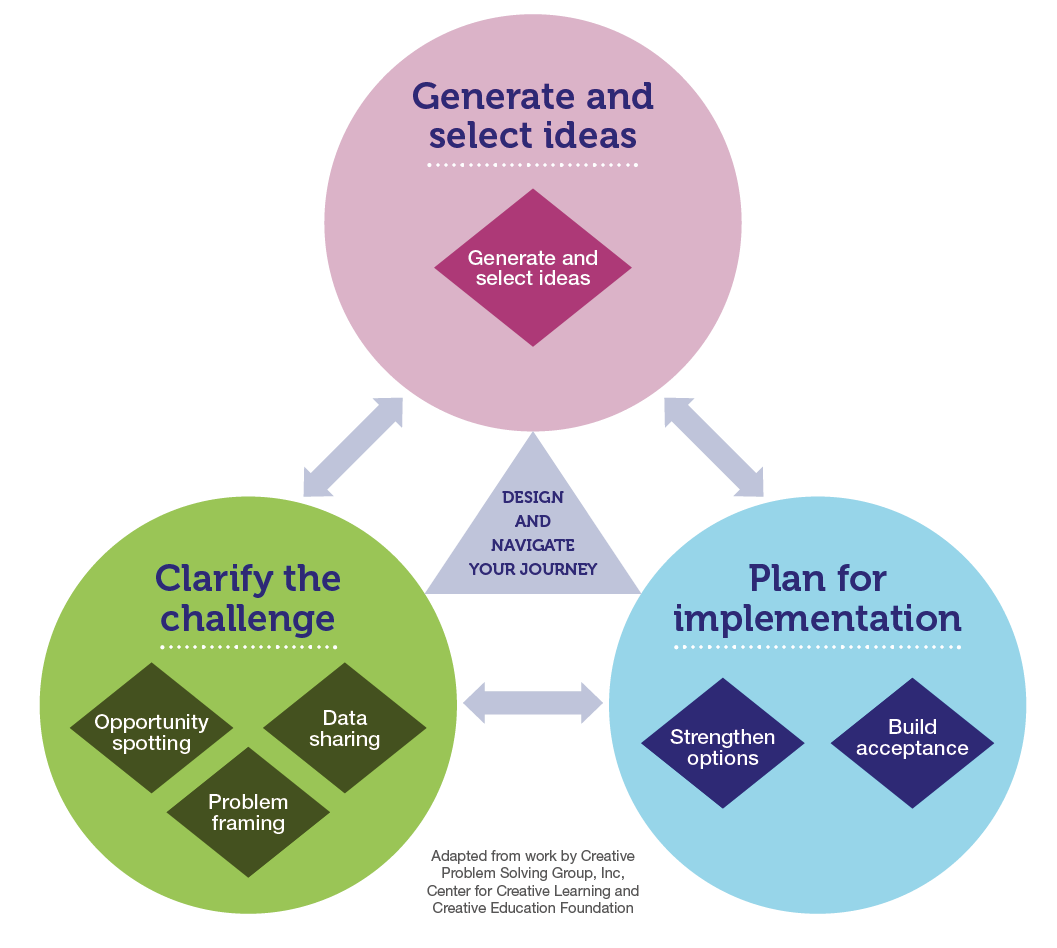 22
Change ideas template
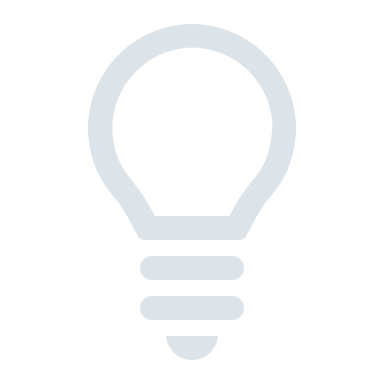 Write your ideas here…
23
How to TRIZ
24
TRIZ Template
25
MoSCoW template
26
5. Plan the project
It is important to take the time to plan your improvement project, this allows you to consider the impact of your project — and it’s helpful having documentation to share with people who are interested in your work. Planning can be a relatively quick exercise as a lot of the elements will already be thought through. 
At the end of this stage you will have the information you need for your poster on the Method/ Strategy for Change.
Driver Diagrams are a tool used to translate a high-level goal into a set of logical goals (drivers) and actions. For more complex projects you may find it helpful to describe your theory of change using a logic model. Find out more about developing a theory of change and using logic models in our on-demand webinar. 
A simple communications plan maps out your key messages and how you will share these with your different stakeholder groups. 
There is also a quick project check-in template to discuss with your team to help you finalise your plans.
27
Driver Diagram Template
SMART Aim
Measures:

Process measure(s):

Outcome measure(s):

Balancing measure(s):
Template communications plan
29
Project check in template
30
6. Test change ideas
A Plan Do Study Act (PDSA) cycle is the recommended model for testing changes from the Institute for Healthcare Improvement. The PDSA cycle guides you to make safe changes and facilitates a ‘test and learn’ approach. 
Before you start a PDSA cycle you need to: 
Understand the problem and have set a SMART target 
Agree how to measure the impact of your project work 
Get creative and think f improvement ideas and record these ideas in your driver diagram. 
Once you have worked through these three steps, you are ready to start using the Plan Do Study Act cycle. Use the learning log template to record your PDSA cycles. 
At the end of this stage you will have the information you need for to write the section on Conclusions/ Lessons Learned for your poster.
31
Learning Log template
West of England Academy Quality Improvement Workbook
32
Learning Log template
West of England Academy Quality Improvement Workbook
33
7. Celebrate and share your learning
Using the information you have entered into this workbook, you now have most of the important information needed to put together a poster!
Check out our guide to creating a QI poster for more information and to download editable poster templates.
Another way to share your findings is with a more detailed improvement report. The SQUIRE guidelines set out best practice in writing up quality improvement projects and the template on the next page shows how SQUIRE maps to the sections in this workbook.

Before you start you might find it helpful to read some existing projects published in BMJ Quality Improvement Reports to understand how others have documented and structured their work.
34
Project title
People involved
Background/Problem/Issue
ENTER TEXT HERE
Results/Data
ENTER TEXT HERE
Aim
ENTER TEXT HERE
Image/Chart
ENTER TEXT HERE
Method/Strategy for Change
ENTER TEXT HERE
Conclusions/Lessons Learned
ENTER TEXT HERE
SQUIRE template mapped to the sections of this workbook
36
SQUIRE template mapped to the sections of this workbook
37
We hope this workbook has been helpful to facilitate your QI Journey. We’d love to hear your questions or suggestions to make improvements. Contact us at healthinnowest.academy@nhs.net

The West of England Academy offers a wide range of free resources to healthcare professionals and innovators across the region. To find out more, visit our website.
Thank you. 
West of England Academy team. 


Created February 2022
Version 2.5 February 2024